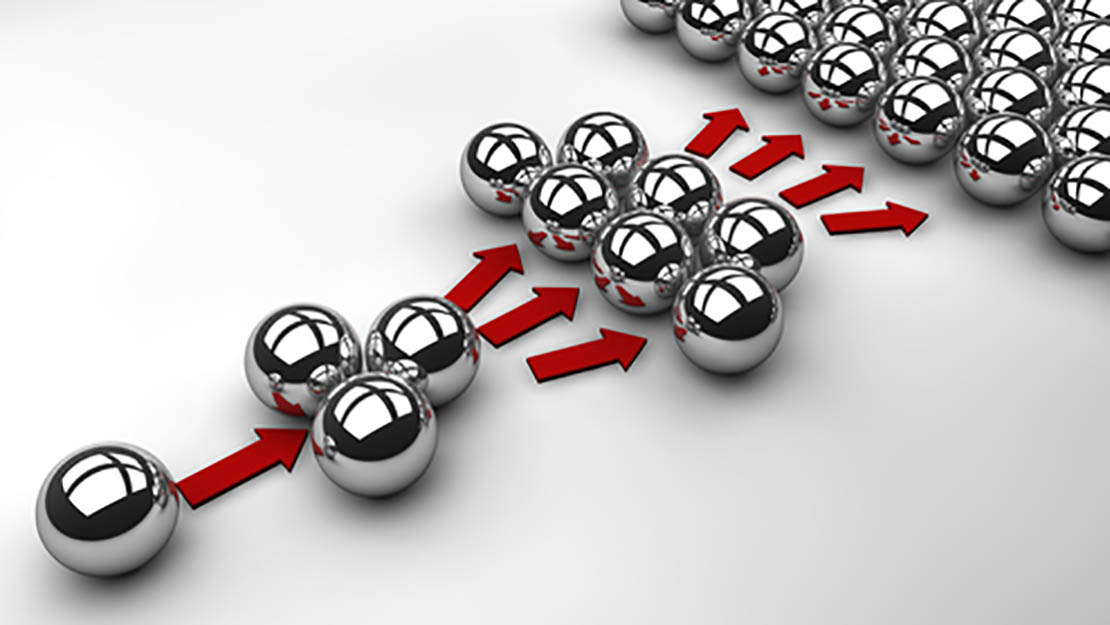 Understanding, Documenting & Communicating Impact
Cities Reducing Poverty Member Gathering
June 13, 2018
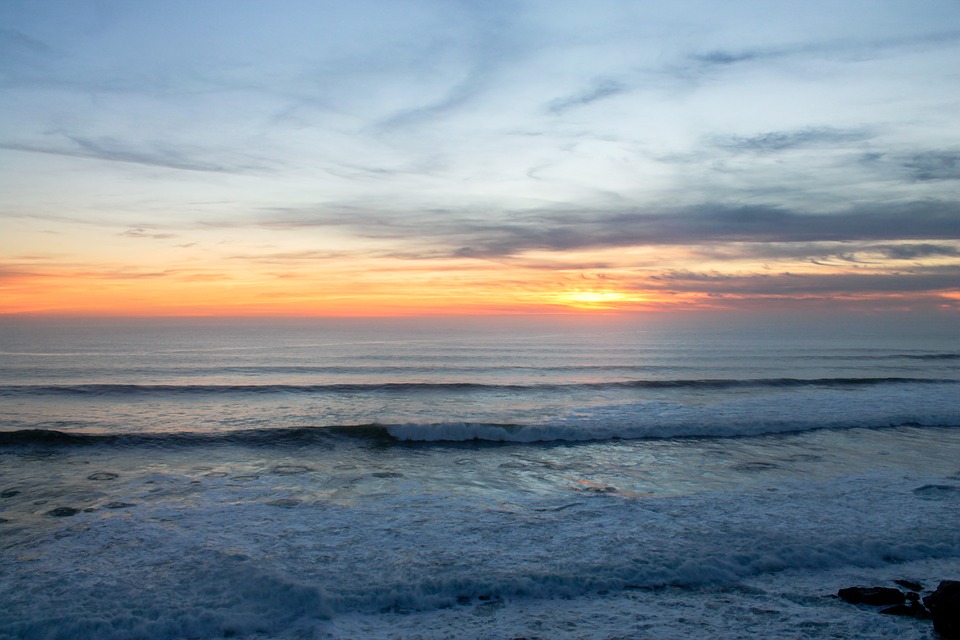 The Intent
To explore how participants of the Vibrant Communities - Cities Reducing Poverty initiative can improve their ability to understand, document and communicate their impact through three supports (a) framework/curriculum, (b) Statistics Canada data, and (c) communities of practice and coaching.
Conversation #1: Your Work
Small Group
What are your most pressing challenges to understand, document and disseminate your impact on reducing poverty?
Conversation #2: Our Offer
The Proposed Supports
framework/curriculum
Statistics Canada data, and 
communities of practice and coaching
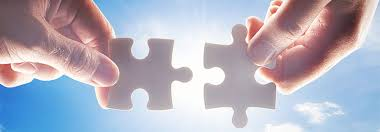 Support #1: Framework/Curriculum
The Proposed Modules
Foundations
Module: Introduction & Basic Concepts
Stream 1: Shifting Culture & Will
Module: Public Awareness on Poverty
Module: Bellwether Leaders on Poverty
Stream 2: Nudging Systems & Policy
Module: Policy Change & Poverty
Module: Systems Change & Poverty
Stream 3: Supporting Innovations
Module: Basic Indicators of Poverty Reduction
Module: Scaling Up, Out & Deep
Stream 4: Population Level Change
Module: Tracking Change with Statistics Canada
Module: Tracking Change Without Statistics Canada
Stream 5: Contribution Analysis
Module: Contribution Analysis Light
Module: Contribution Analysis Heavy
Stream 6: Communication and Dissemination
Module: Techniques (e.g., Infographics, video, etc.)
Module: Engaging Stakeholders and Making Decisions
Sample Module
The five policy outcomes and indicators
Ten Theories of Change or Results Chains
Indicators for capturing ‘poverty impact’ from policy change
Five Major Methods
Case Studies to illustrate each.
Support #2: Community of Practice & Coaching
Support #3: Community of Practice & Coaching
Small Group Discussion
What challenges could this supports help you address? 
What challenges does it miss? 
How might we improve the supports?
What new questions emerge?
Conversation #3: Tracking & Communicating Collective Progress
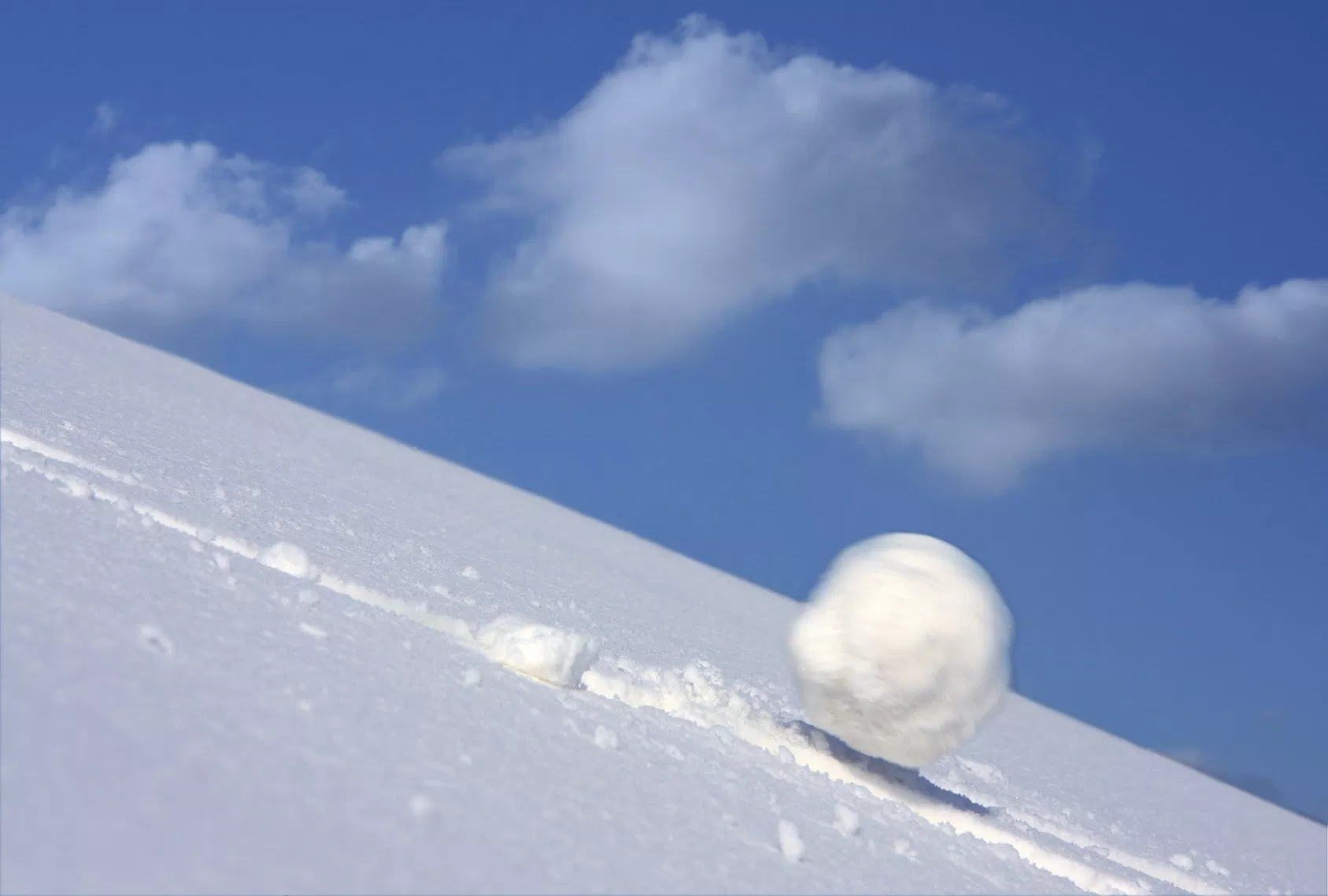 Why?
To demonstrate the possibility of large scale change is possible and create a sense of momentum for poverty reduction across the country.
Wonder
Question
Response
We’ve tried this in multiple ways since the end of Vibrant Communities 2002-2011.
We have had uneven success. What will be different?
We will be working with a more fulsome framework and curriculum on understanding, documenting and communicating impact than even the 15 communities in VC ever had!
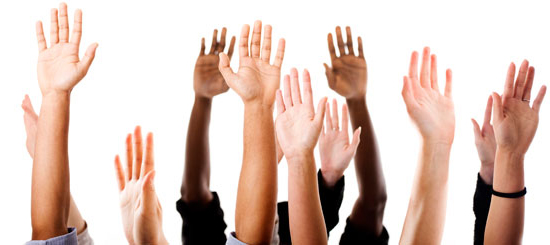 What? (a shared template for …)
Poverty Reduction By the Numbers
Poverty Reduction By the Story
How?
Small Group Discussion
To what extent do you agree with the case for collective reporting on outcomes?
To what extent do you think the proposed path forward will be effective? Why?
What is your level of support for participating in this effort? Why?
What do we need to do to make sure the first year of building and testing collective reporting is successful?
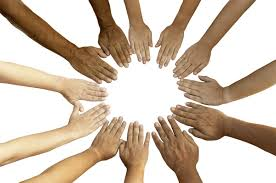 Summary  
Reflections
Next Steps 
Close